Scale (ordnance survey maps)
Chapter 25
Grid References
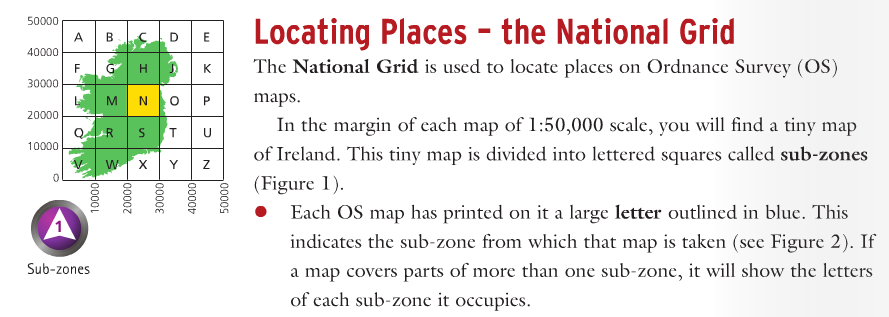 Each map we will study will have a large letter in blue (sometimes more!).  These letters show us where in Ireland the map is of.  What letters above will be on maps of Wexford.
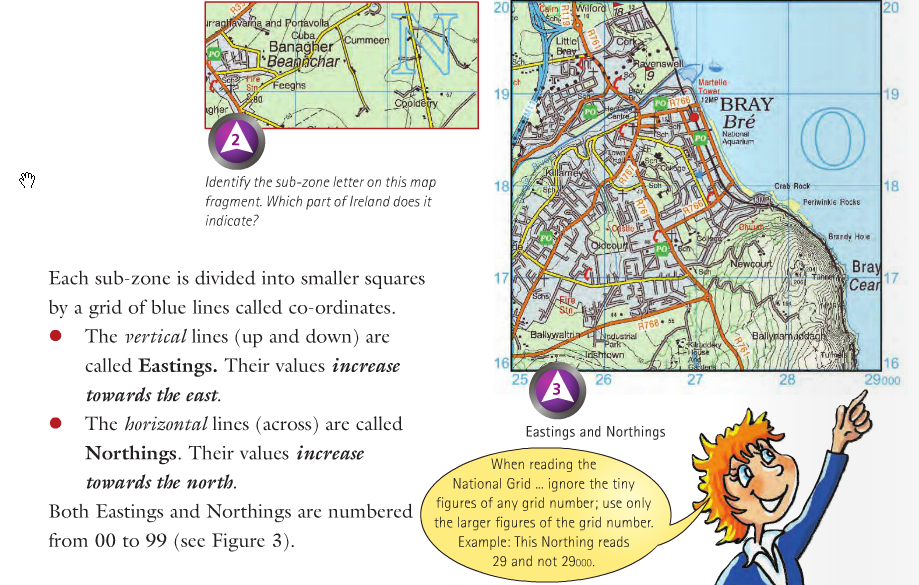 eastings
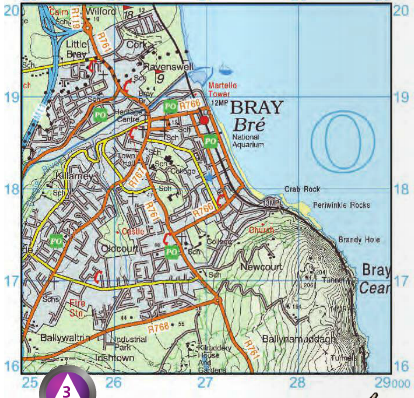 northings
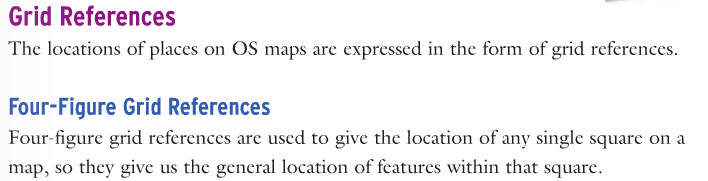 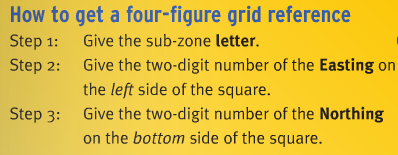 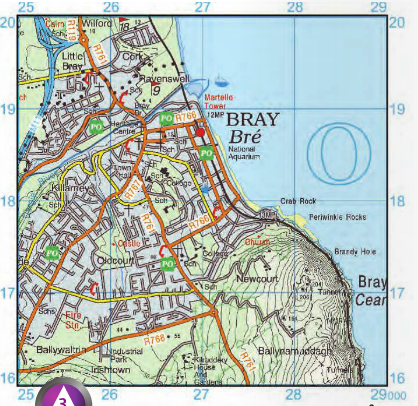 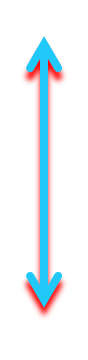 O
L       E      N
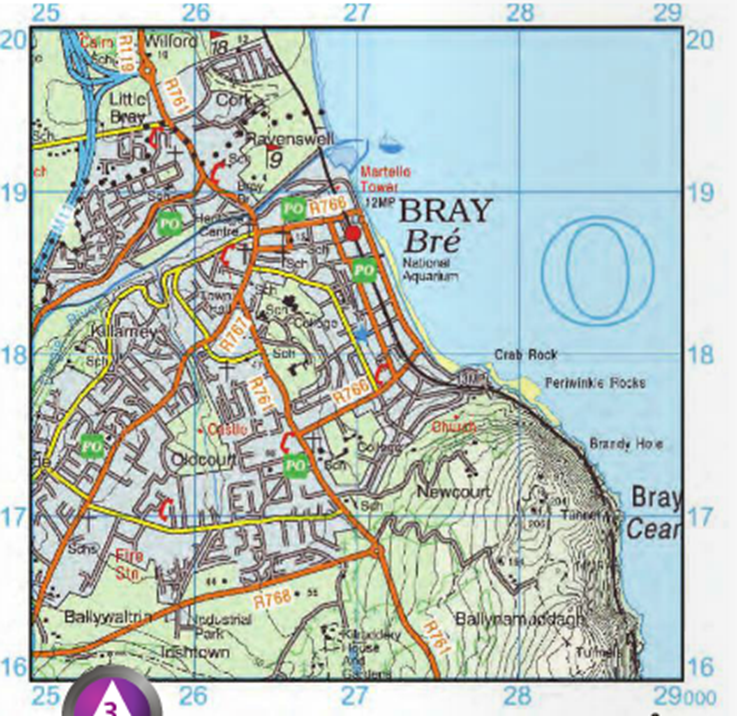 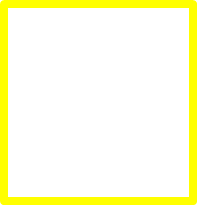 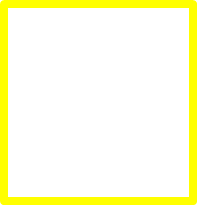 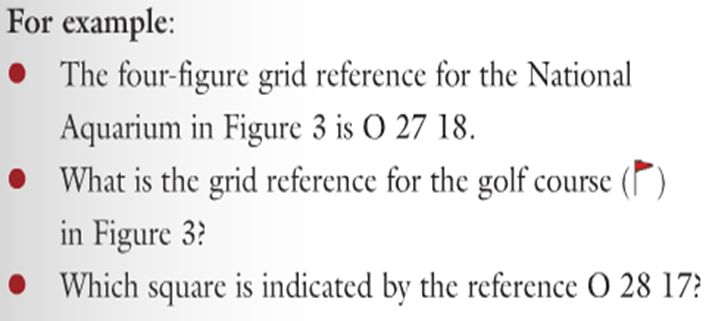 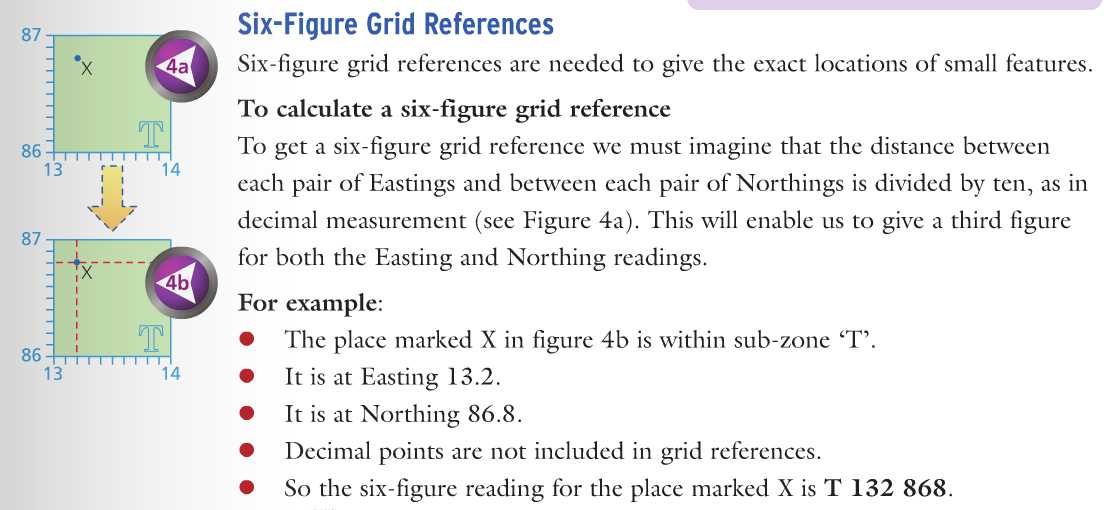 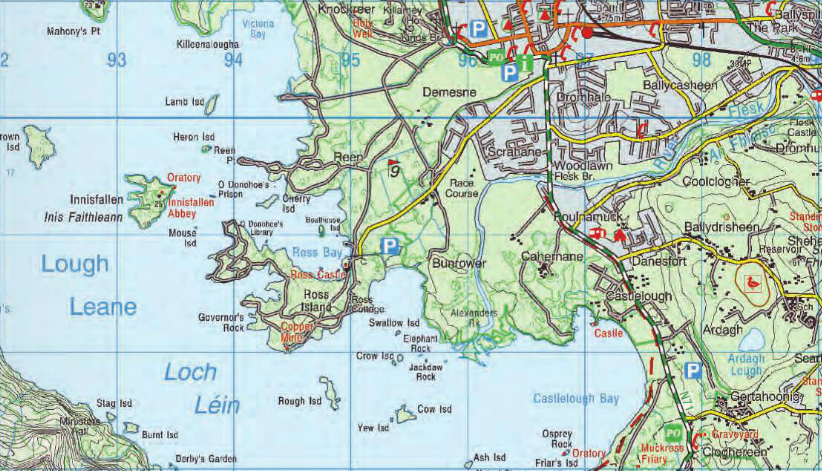 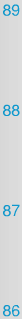 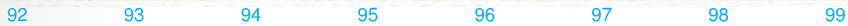 Height of land
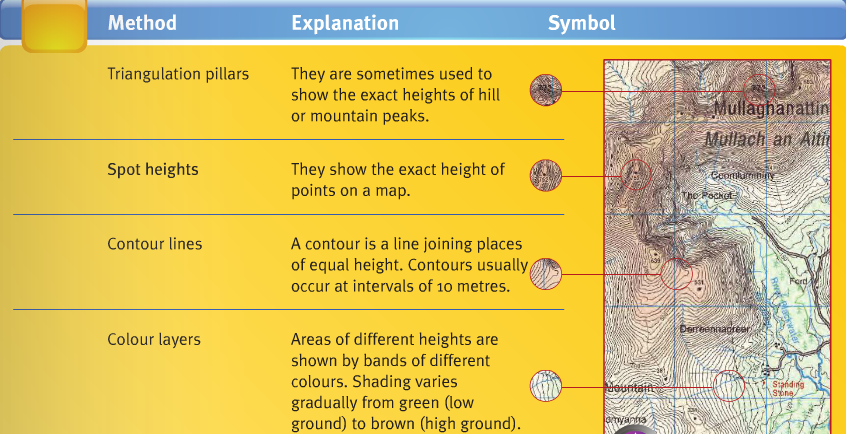 Height of land in colour
Land above 600 metres
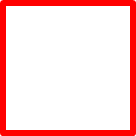 Land above 400 metres
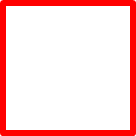 200-400 metres
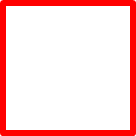 Land below 200 metres
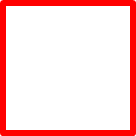 High water mark
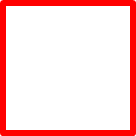 Low water mark
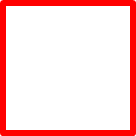 Beach / Sandy areas
Contour lines
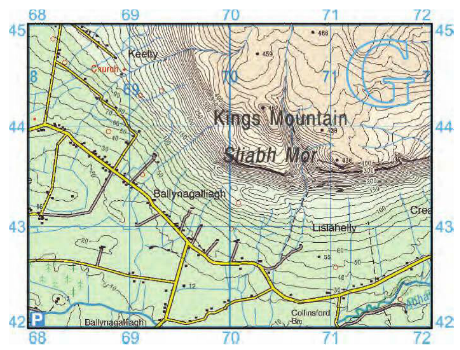 Contour lines and types of slope
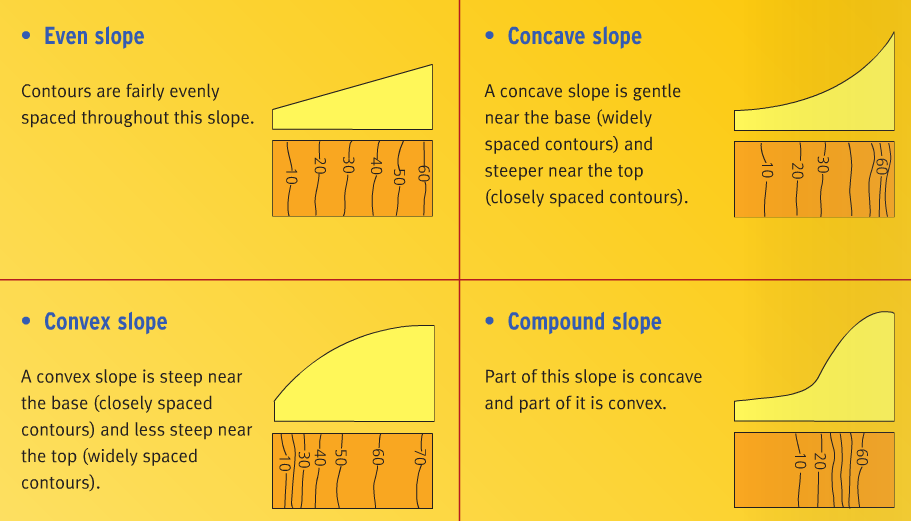 Symbols on a map
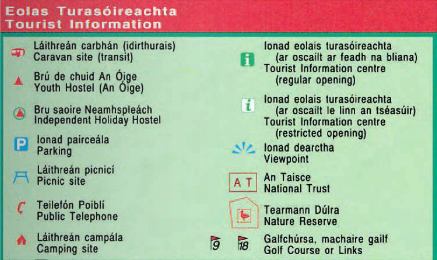 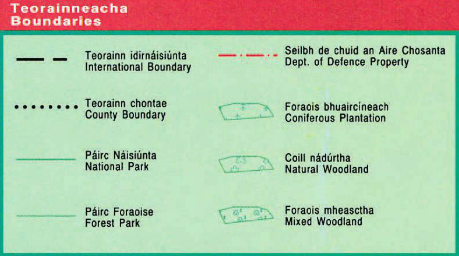 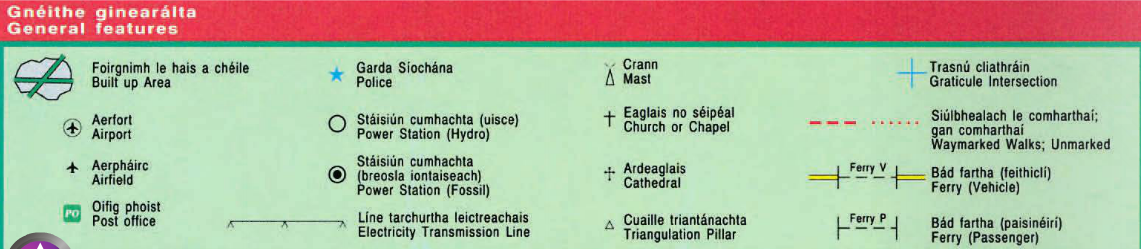 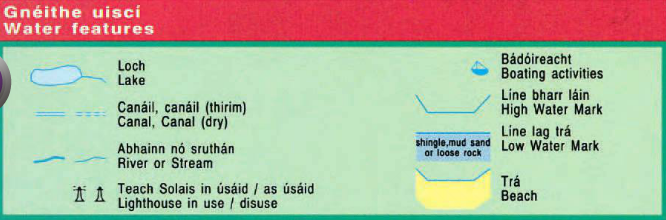